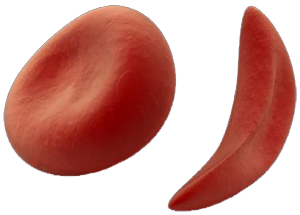 Genetics Project
Sickle Cell Disease
What is sickle cell disease?
Sickle cell disease is a disease that causes blood cells to mutate turning into a long inflexible sickle shape. 

Regular blood cells are flexible so they can slip through blood vessels, but a sickle blood cell gets stuck and clogs the blood vessel.
Symptoms
Causes damage to organs such as spleen, liver, kidney, lungs, and heart.
Victims don’t live as long as people with healthy blood cells.
Delayed growth
Strokes
Jaundice
What does it affect?
People with this disease have a mutation in a gene on  chromosome 11 causing a subunit of the hemoglobin protein.
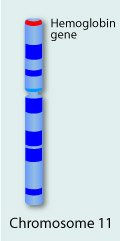 How do people get it?
People get this disease through an autosomal recessive pattern, meaning both parents have a copy of the gene.
How is it treated?
At birth if it is not detected then doctors make test called hemoglobin electrophoresis.
Babies and children take a daily dose of penicillin to prevent infections and folic acid to provide healthy blood cells.
Fun Facts
Unlike regular healthy blood cells which live 120 days, sickle blood cells only live 20 days.

1 out of 500 African-American babies are born with sickle cell anemia.

Sickle cell disease is most common among people from Africa, India, the Caribbean, the Middle East, and the Mediterranean.
Citations
http://learn.genetics.utah.edu/content/disorders/whataregd/sicklecell/index.html